TÁMOP 7.2.1.  PROJEKT KERETÉBEN:


Mezőkovácsházi Járásfejlesztési Stratégia

című  1. workshop.


Helyszín: Mezőkovácsháza

Időpont: 2015.12.14.

Készítette: Projektfelügyelet Kft.
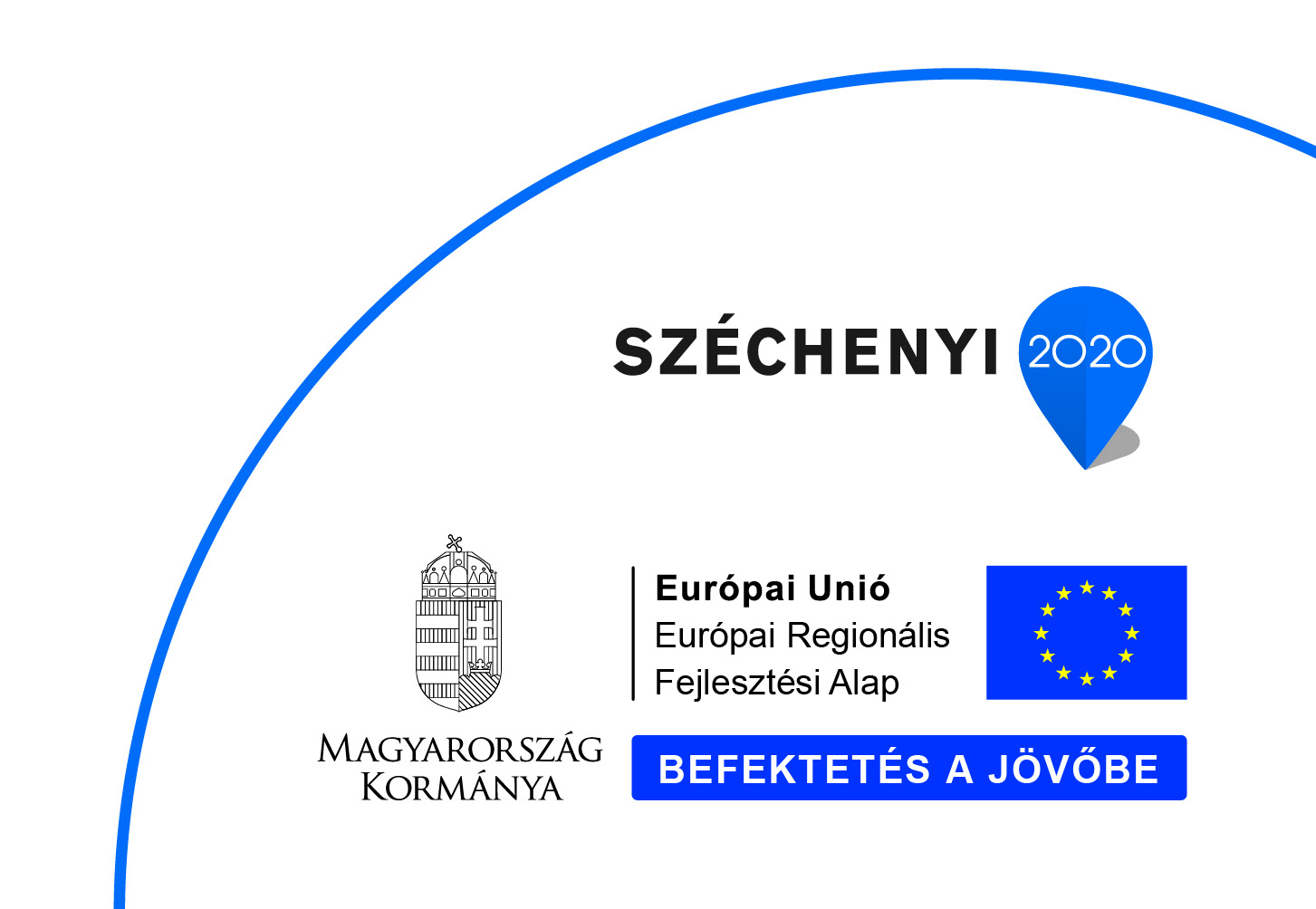 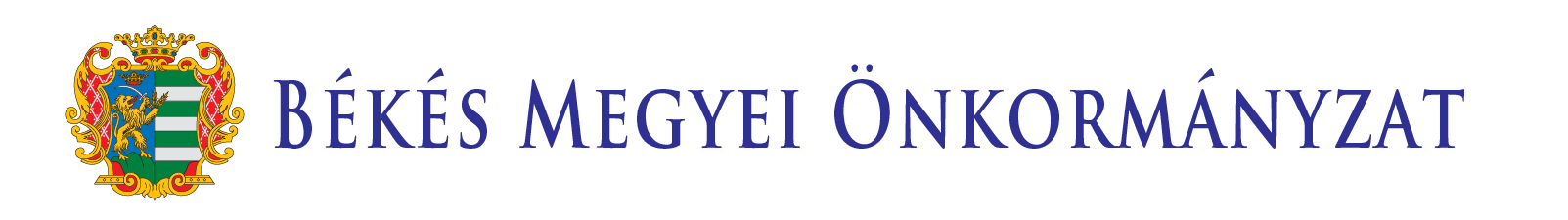 workshop
Mi a célja a TÁMOP 7.2.1 projektnek?

Fő célkitűzés: 
A 2014-2020 támogatási időszak során elérhető EU-s és hazai források sikeres felhasználása annak érdekében, hogy a komplex programmal fejlesztendő Mezőkovácsházi járás területén élők számára fenntartható életminőség javulás következzen be, amely hatására a járás statisztikai mutatói (demográfia; gazdaság; infrastruktúra; …stb) jelentősen javulnak.
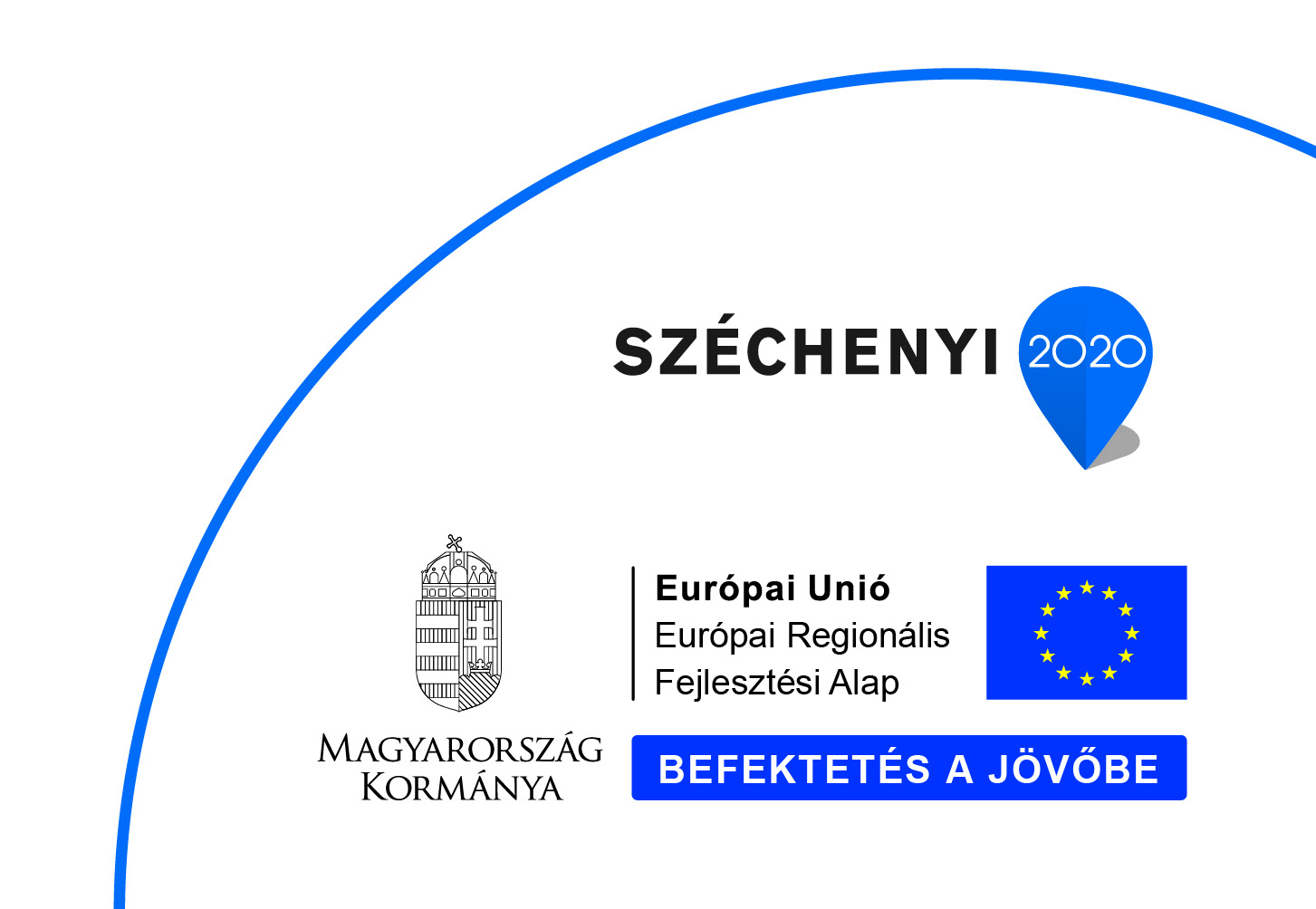 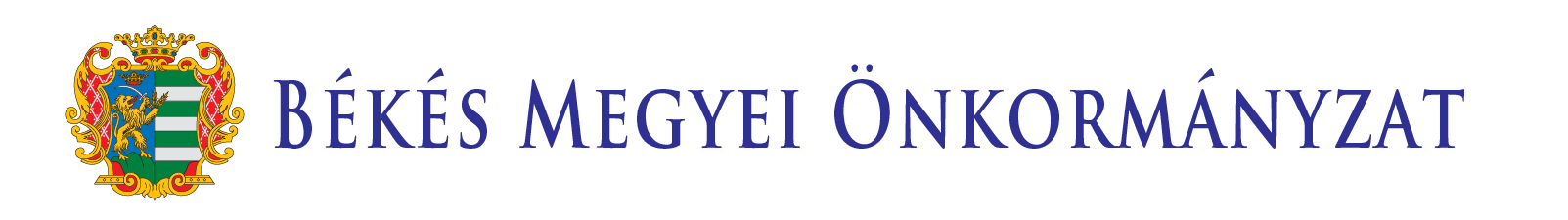 MÓDSZERTAN
Célok meghatározása


Európai Unió céljai
Magyarország céljai
Békés Megye céljai
Mezőkovácsházi Járás céljai
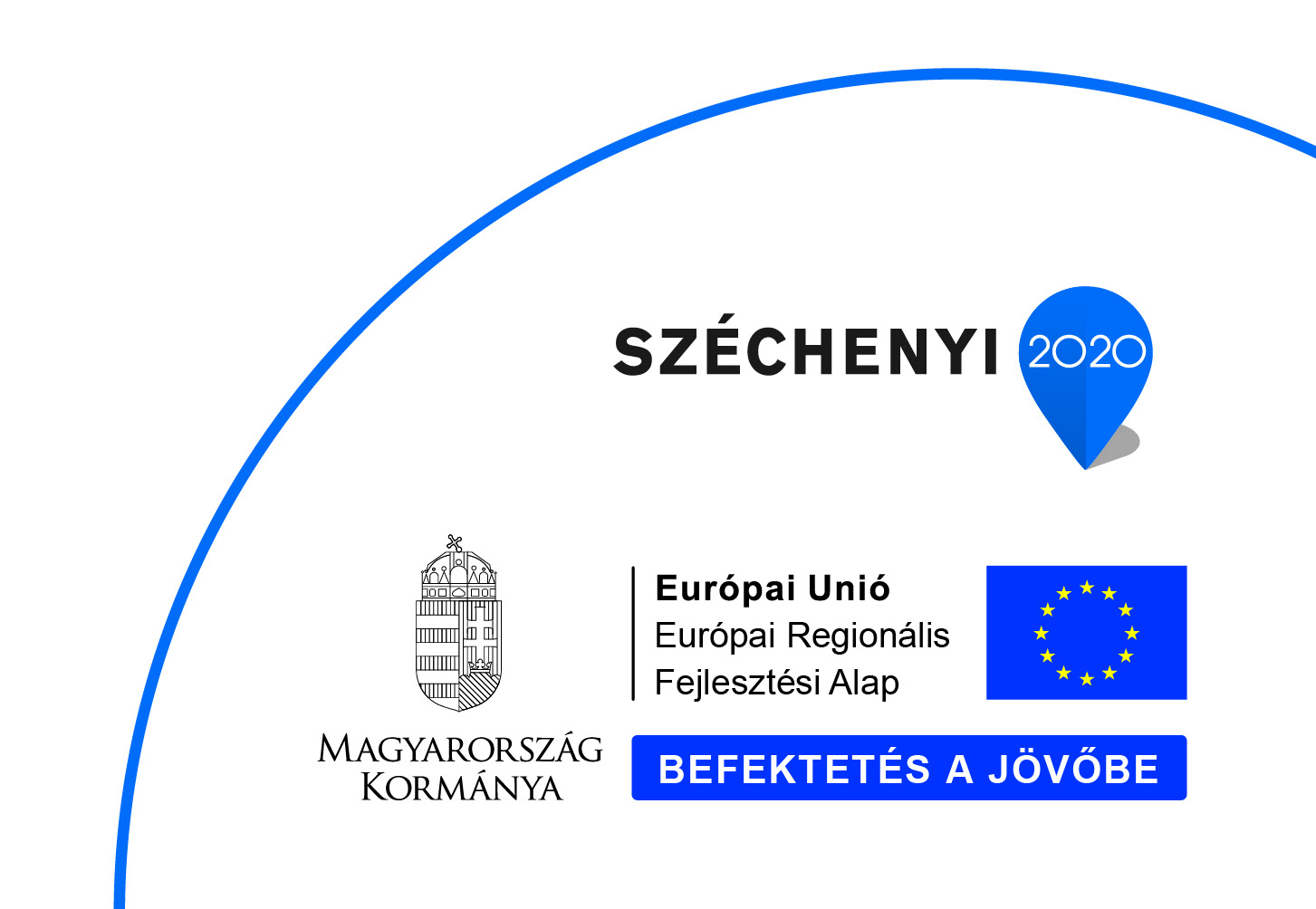 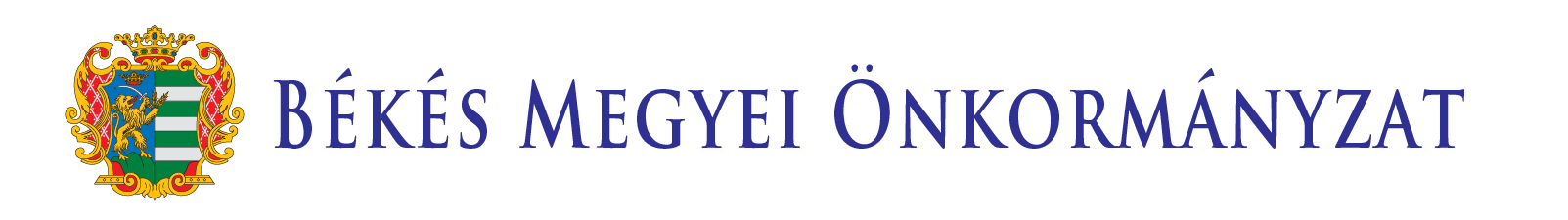 MÓDSZERTAN
2. Helyzetértékelés (Járási szinten)



SWOT analízis
Fejlesztési irányok, fejlesztési területek meghatározása
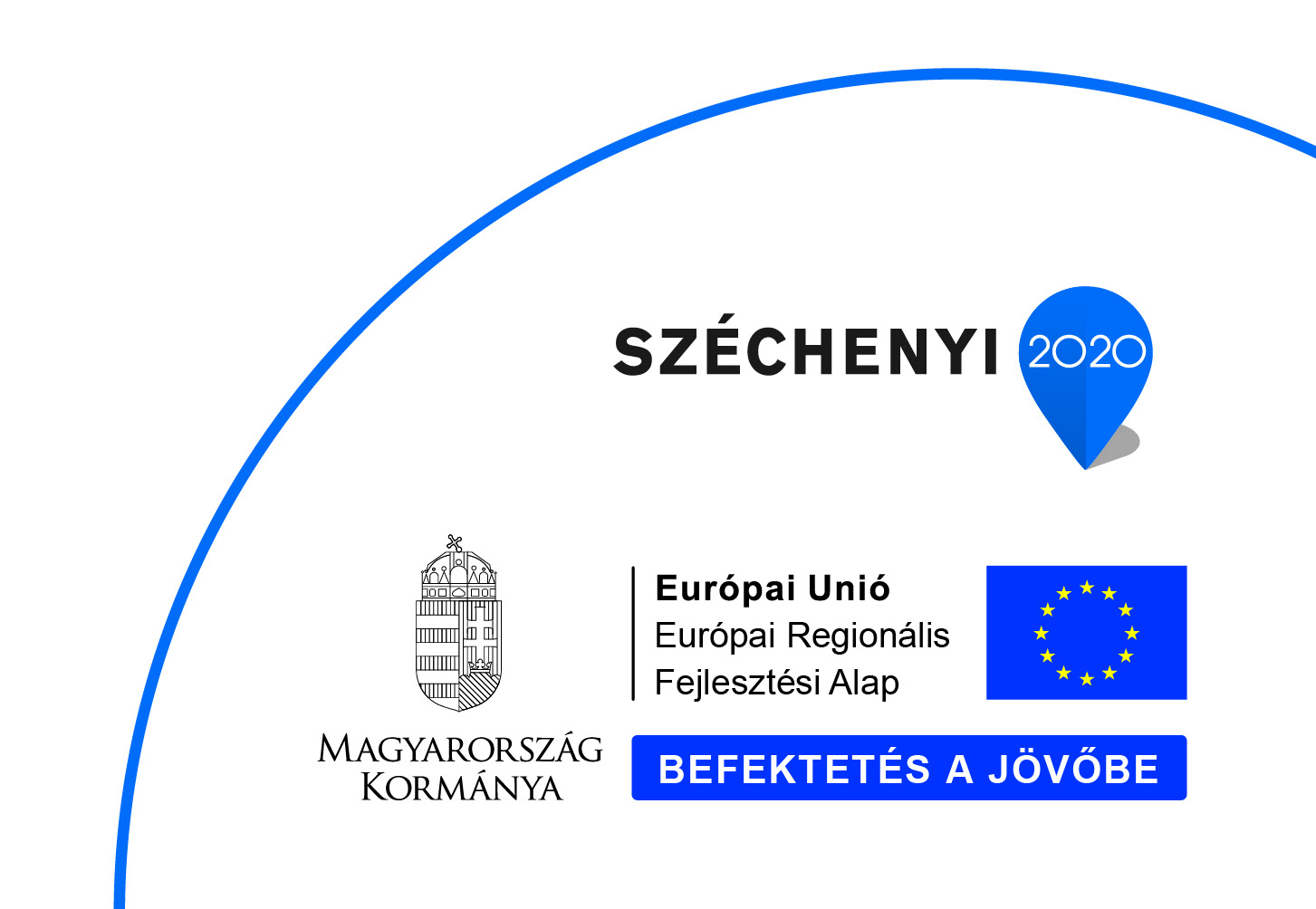 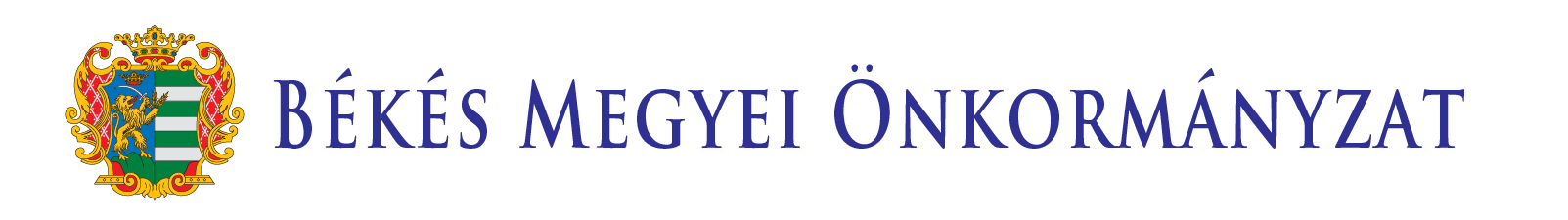 MÓDSZERTAN
3. Jövőkép, célok, célrendszer                     (Járási szinten)

A Járás jövőképe
Stratégiai célok
Célrendszer
Szinergia vizsgálatok                      (külön workshopok keretében GINOP; KEHOP; TOP; VP; RO-HU; BM-Pilot programok esetében)
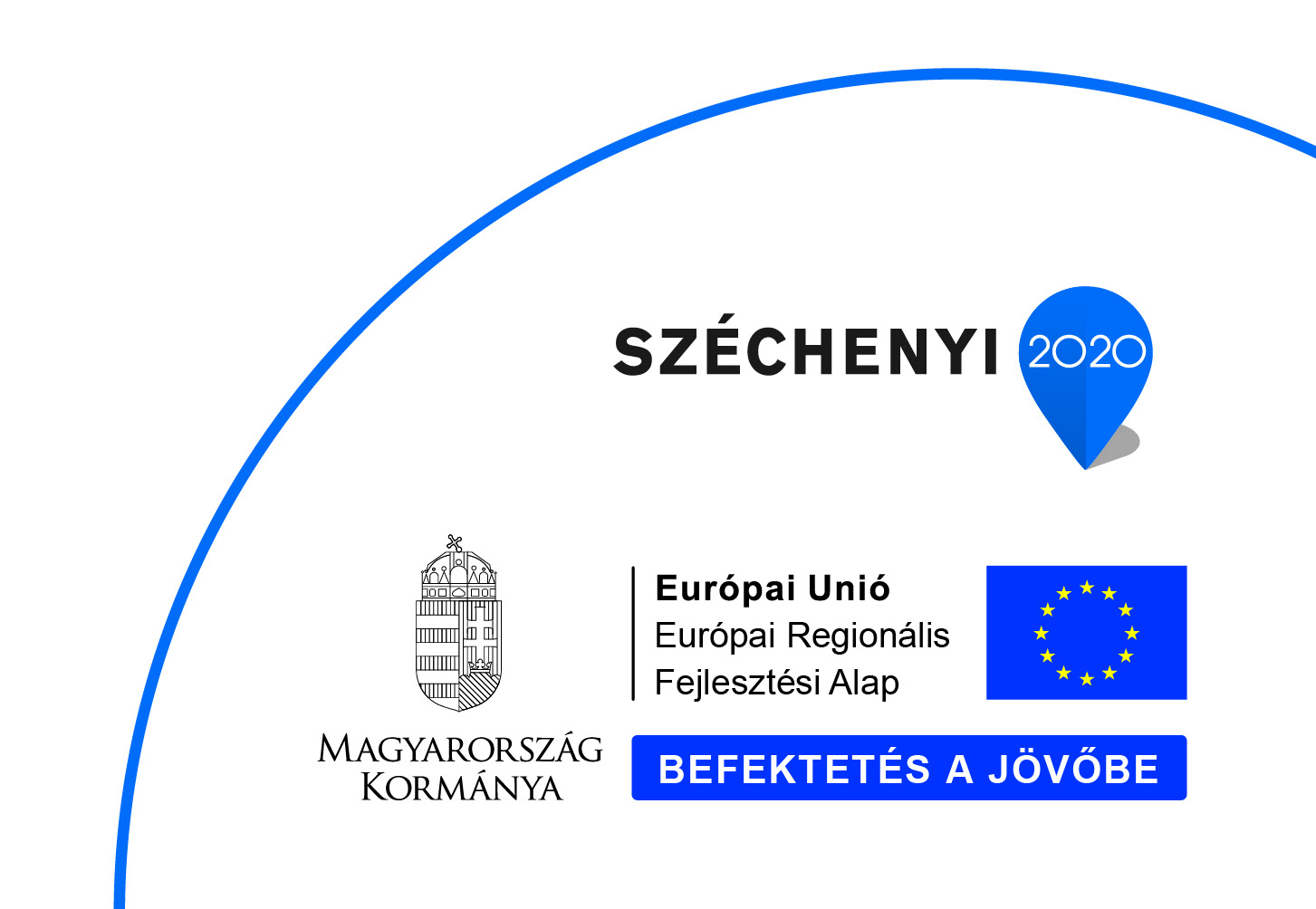 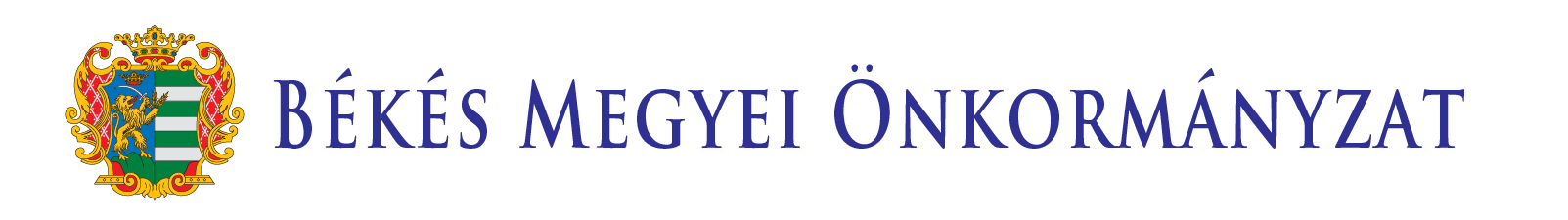 MÓDSZERTAN
4. Prioritások és cselekvési/akció terv (Járási szinten)

Prioritások bemutatása
Cselekvési/akció terv és kapcsolódó programok bemutatása 
Kiemelt program javaslatok
Szinergia vizsgálatok
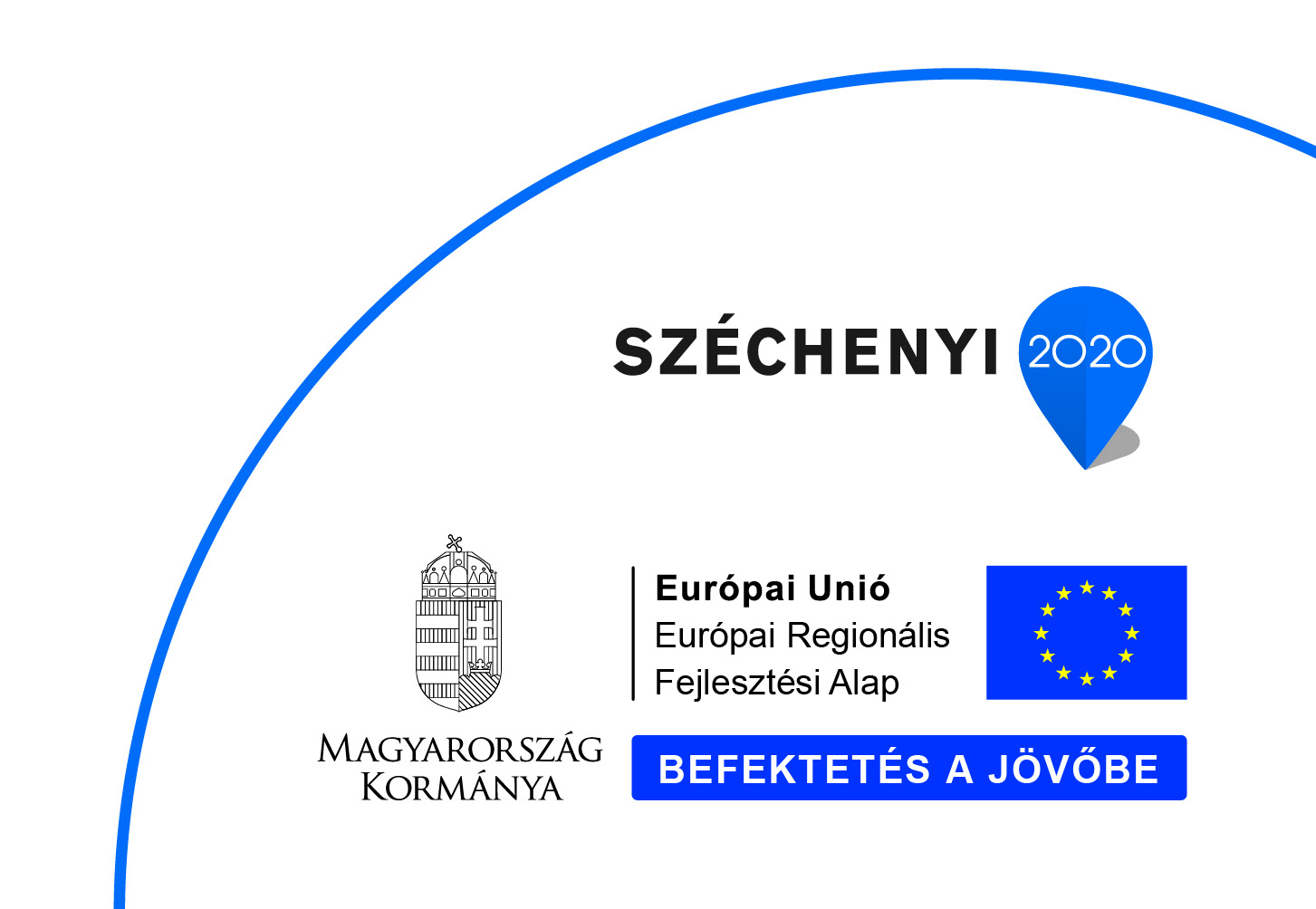 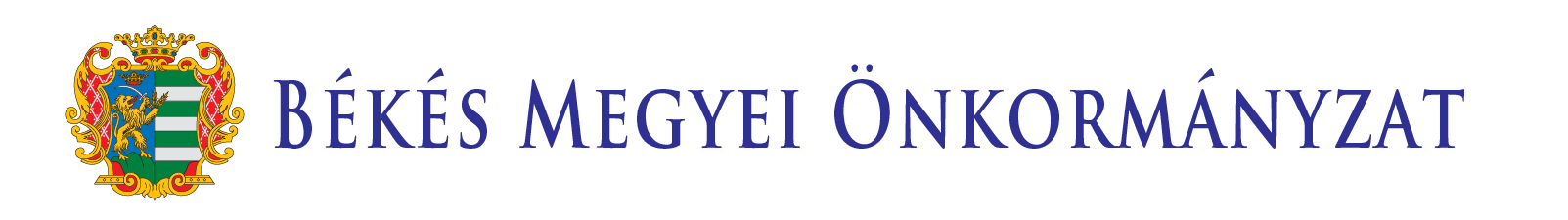 MÓDSZERTAN
5. A stratégia végrehajtásának keretei (Járási szinten)



A végrehajtás forrásai
A végrehajtás szereplői
A végrehajtás időbenisége
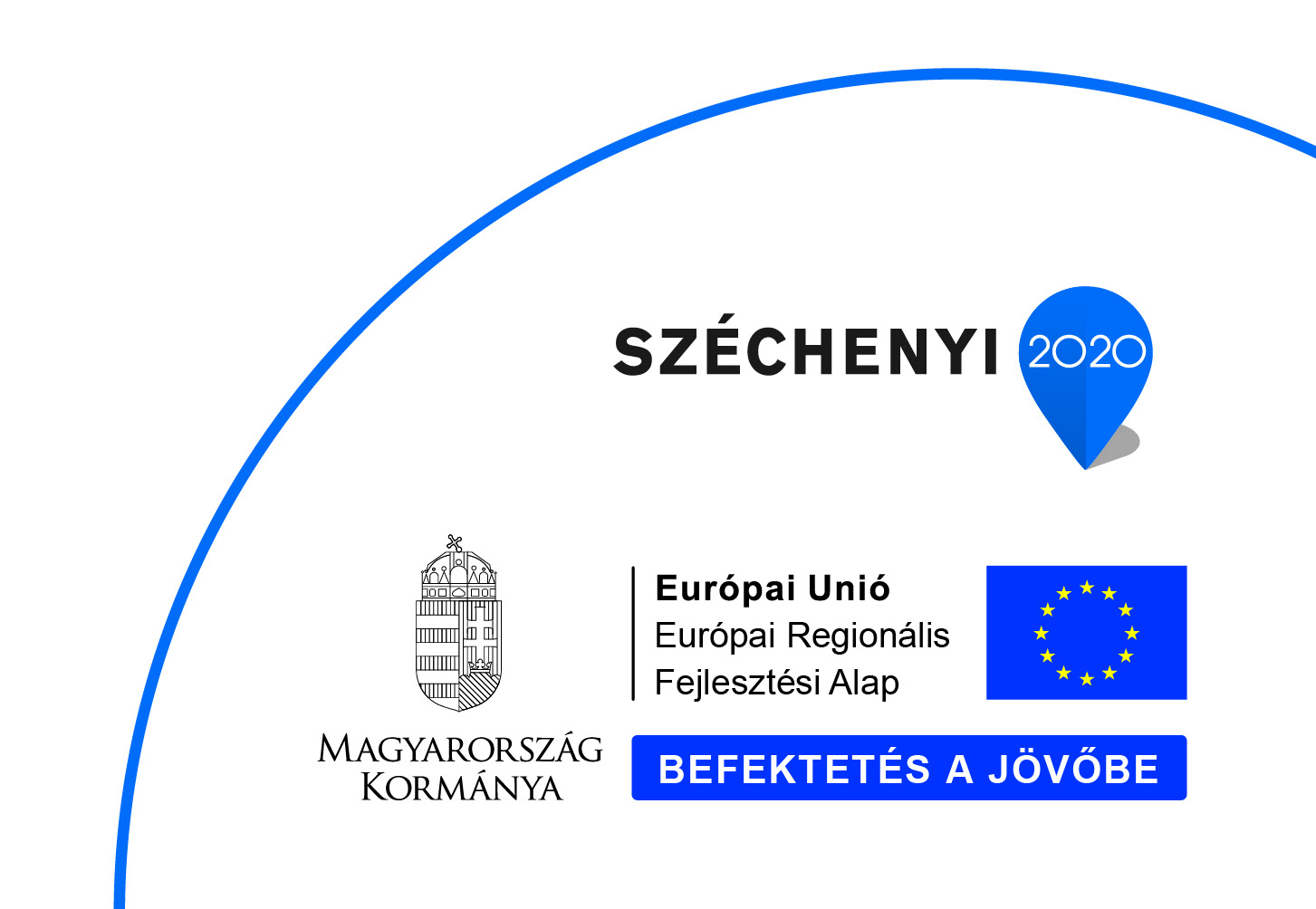 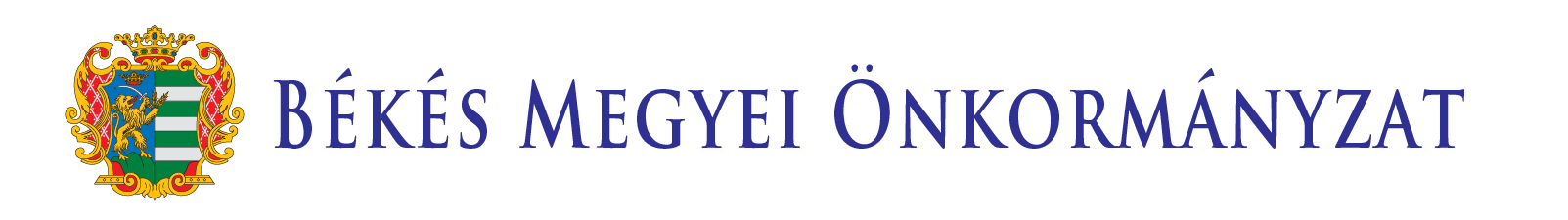 1. Célok meghatározása
Az EU releváns célkitűzései 2014-2020


A fenntartható, magas hozzáadott értékű termelésre és a foglalkoztatás bővítésére épülő gazdasági növekedés, továbbá az ezt megalapozó társadalmi összetartozás biztosítása. Intelligens, fenntartható és inkluzív növekedés, amely hozzájárul a gazdasági, társadalmi és területi kohézió megvalósításához.
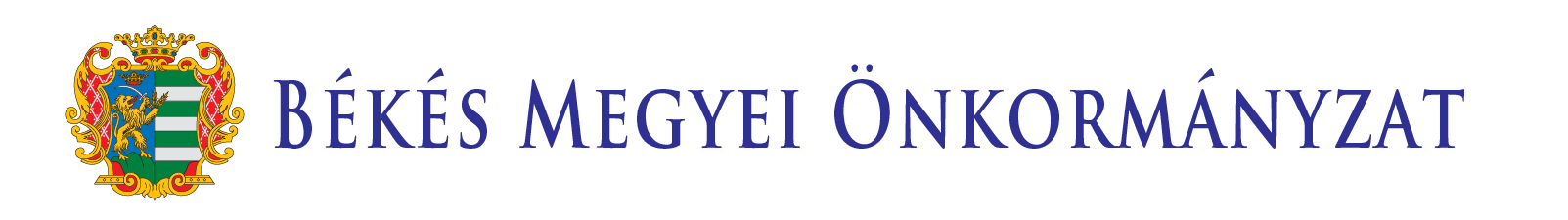 1. Célok meghatározása
Magyarország célkitűzései 2014-2020 (EFOP)

A legnagyobb elmaradású területek (általános infrastruktúra; humán tőke; innovációs környezet;) fejlesztése.

Eszközei:
Társadalmi felzárkózás 
A család társadalmi szerepének megerősítése és a társadalmi összetartás erősítése
Egészségfejlesztés és betegségmegelőzés, egészségügyi fejlesztések 
A köznevelés minőségének fejlesztése, kiemelt tekintettel a végzettség nélküli iskolaelhagyás csökkentésére 
A munkaerő piaci változásokhoz alkalmazkodni képes felsőfokú végzettséggel rendelkezők számának növelése 
Utánpótlás mennyiségi és minőségi megerősítése a humán intézményekben dolgozók körében és a kutatás-fejlesztésben
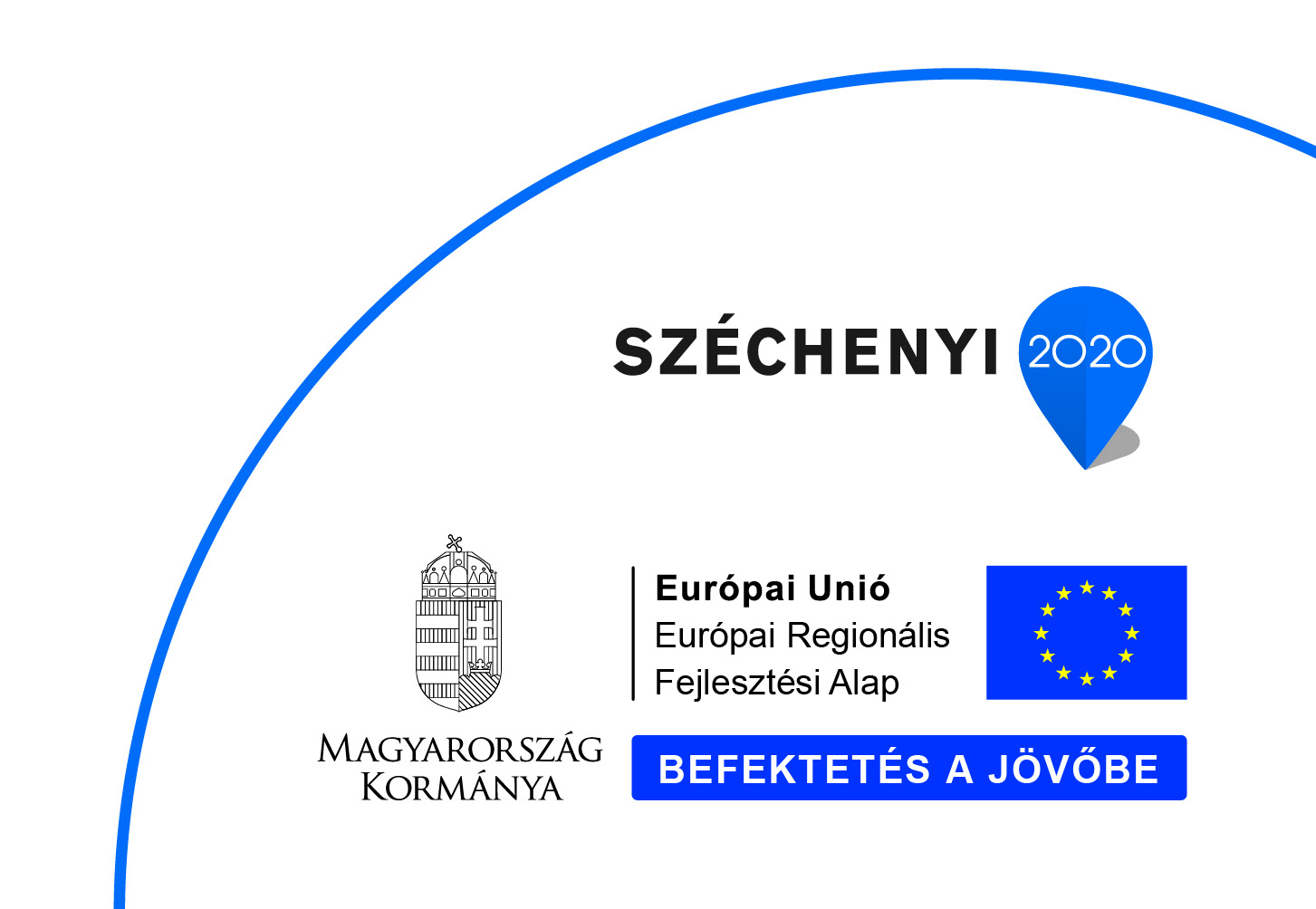 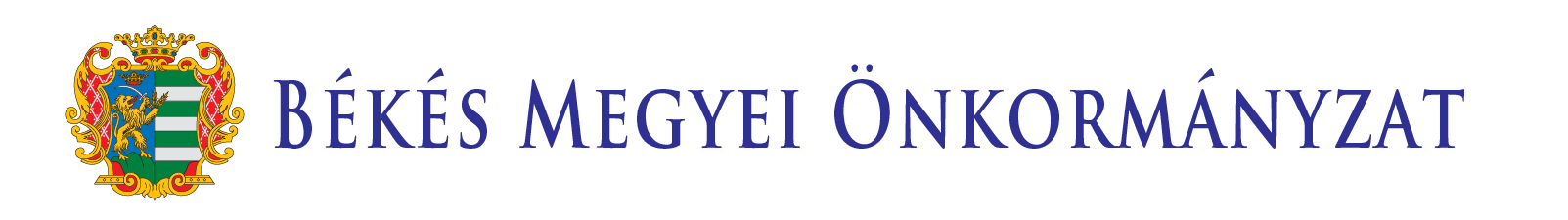 1. Célok meghatározása
Békés Megye célkitűzései 2014-2020 (EFOP)

Békés Megye Területfejlesztési Koncepciója négy fő stratégiai célt fogalmaz meg, melyek az alábbiak: 

Versenyképességet javító-, értékalapú-, horizontális gazdaságfejlesztés,
Térségspecifikus brandek fejlesztése a megye perifériális helyzetű településein
Társadalmi- gazdasági kohézió erősítése a megye mag- és perifériális helyzetű térségei között
Természeti és épített értékek, a szellemi és kulturális örökség megóvása, alkotó innovatív fenntartható továbbfejlesztése

Békés Megye Integrált Területi Programja (ITP 2014-2020) nevesíti a Mezőkovácsházai járást, mint a megye leginkább leszakadó, komplex programmal fejlesztendő területeit, külön kiemelve a negatív folyamatok földrajzi centralizálódását és egyre növekvő mértékét.
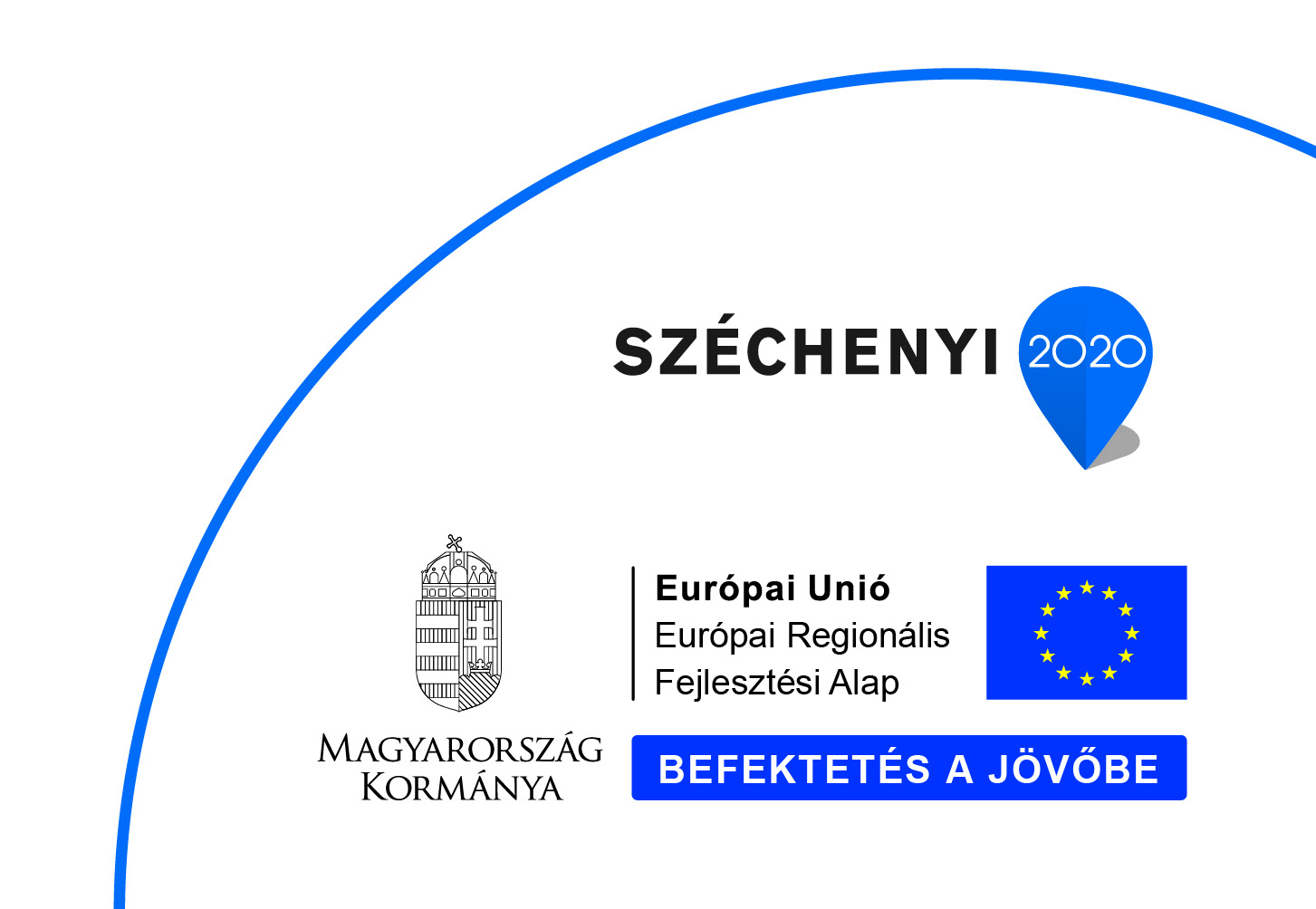 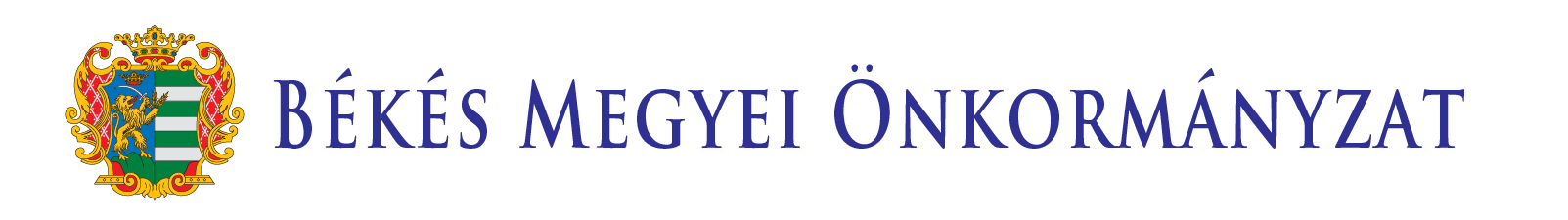 1. Célok meghatározása
Mezőkovácsházi Járás célkitűzései 2014-2020 (EFOP)


Ezzel elérkeztünk jelen workshopunk tárgyához, hiszen a fentiekben vázolt célokhoz illeszkedően kerül a Járási Stratégia megfogalmazásra. (word)

Az 1. workshopon a Helyzetértékelés c. fejezet, valamint a Jövőkép, célok, célrendszer c. fejezet,
a 2. workshopon a Prioritások és cselekvési/akció terv c. fejezet, valamint a A stratégia végrehajtásának keretei c. fejezet kerül részletes megvitatásra.
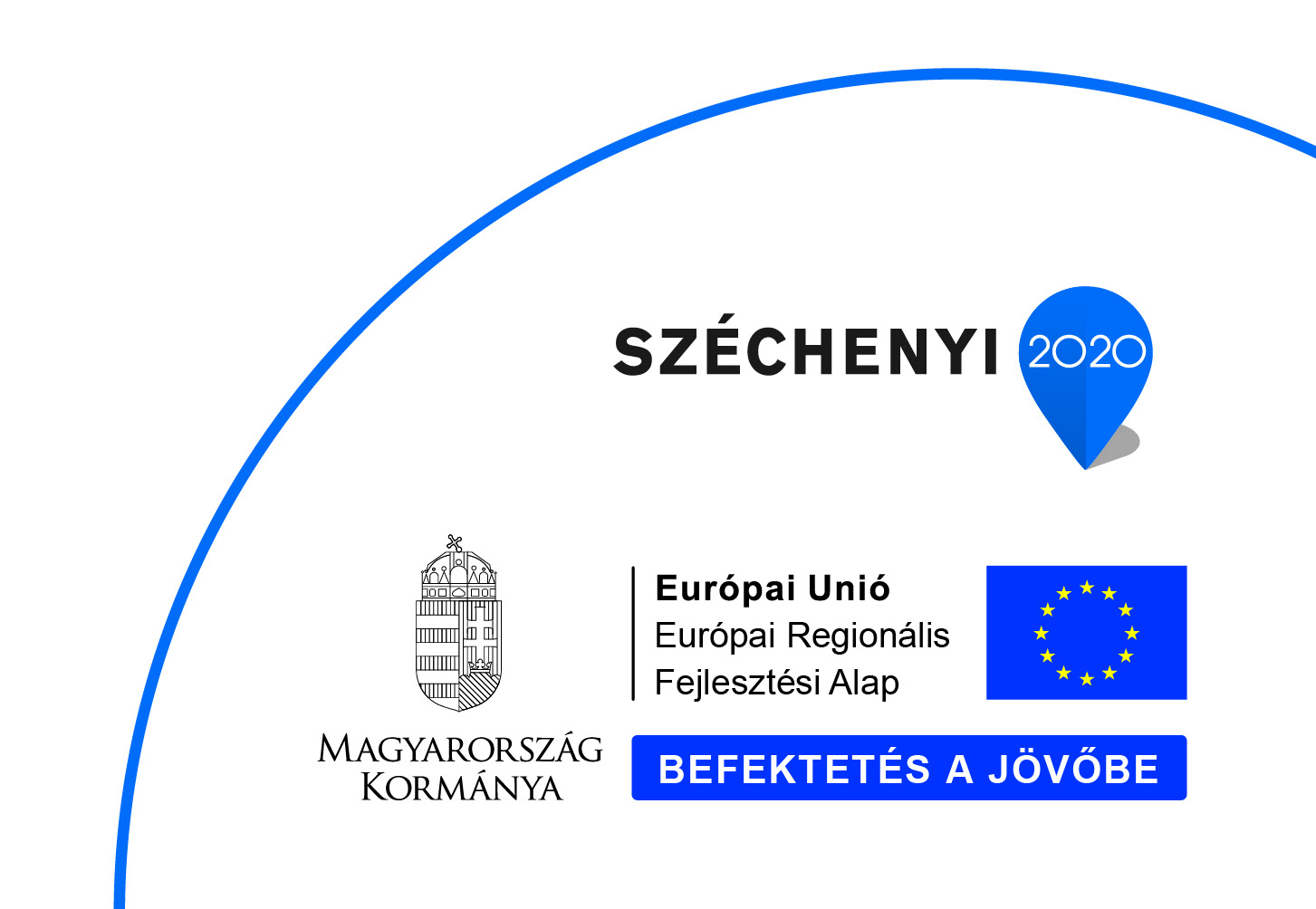 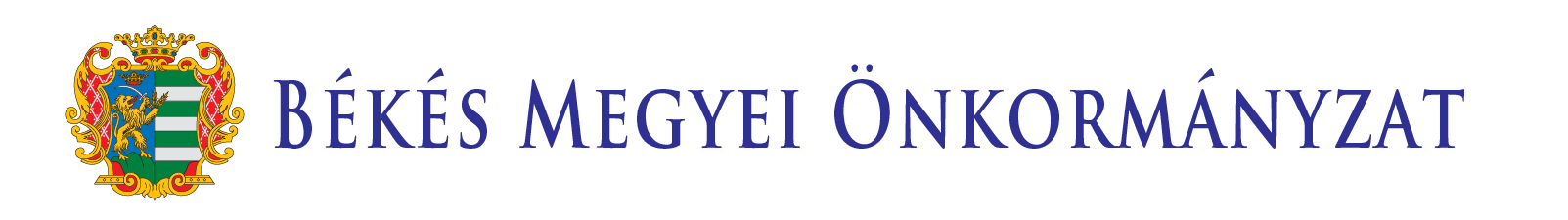 KÉRDÉSEK, JAVASLATOK
CÉLUNK E WORKSHOPPAL, HOGY A MEGKÜLDÖTT KÉRDŐÍVEKEN TÚL EZEN A A FÓRUMON IS MINDENKI KÉRDEZHESSEN, JAVASOLHASSON, HOZZÁTEHESSE GONDOLATAIT A FELVÁZOLT JÁRÁSI STRATIGIÁHOZ. 



VÁRJUK TEHÁT KÉRDÉSEIKET, JAVASLATAIKAT, MEGJEGYZÉSEIKET!
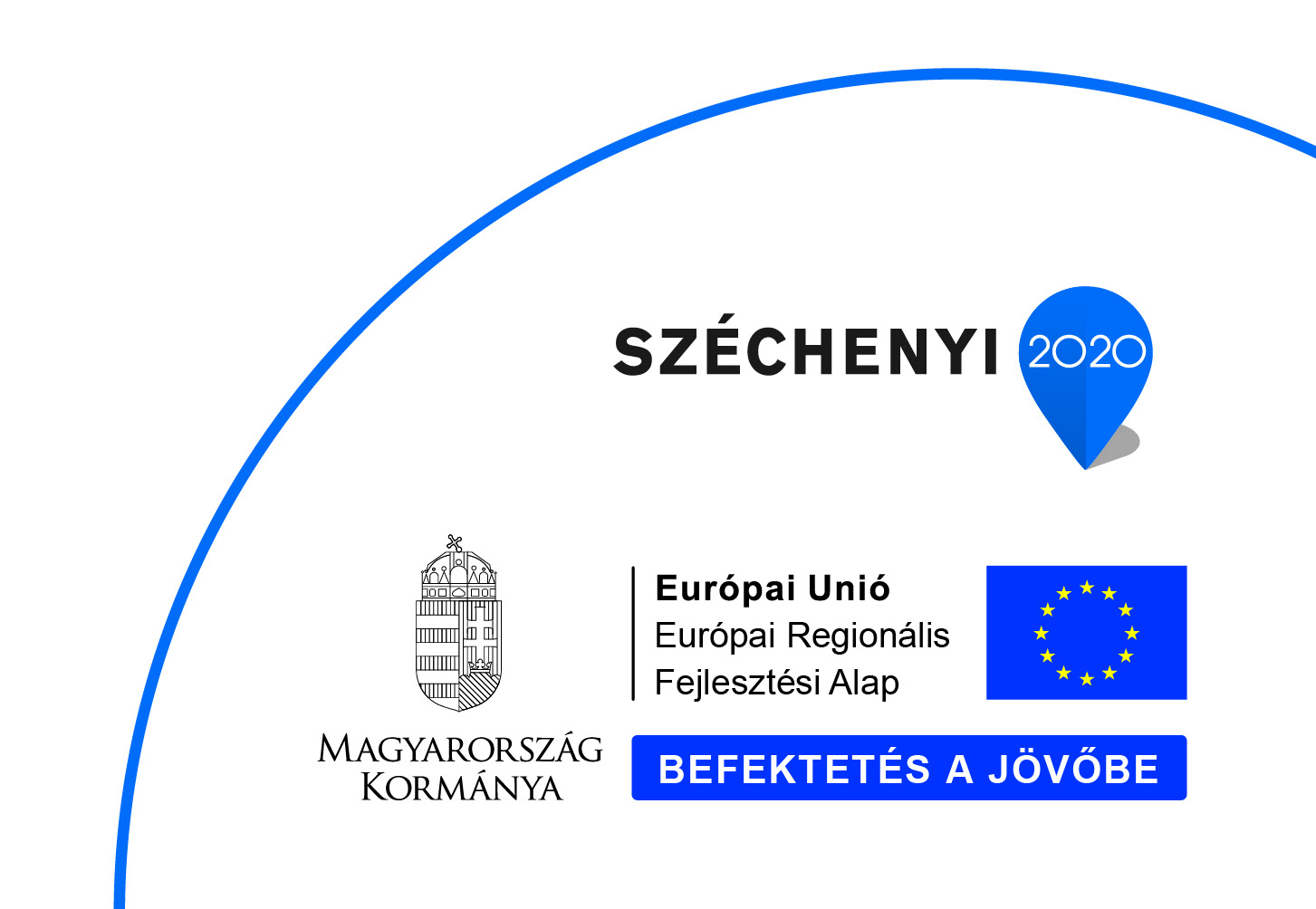 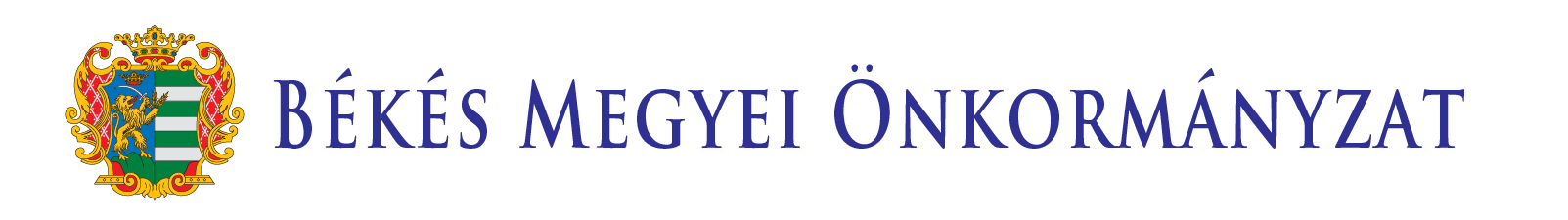 KÖSZÖNÖM megtisztelő figyelmüket, RÉSZVÉTELÜKET!
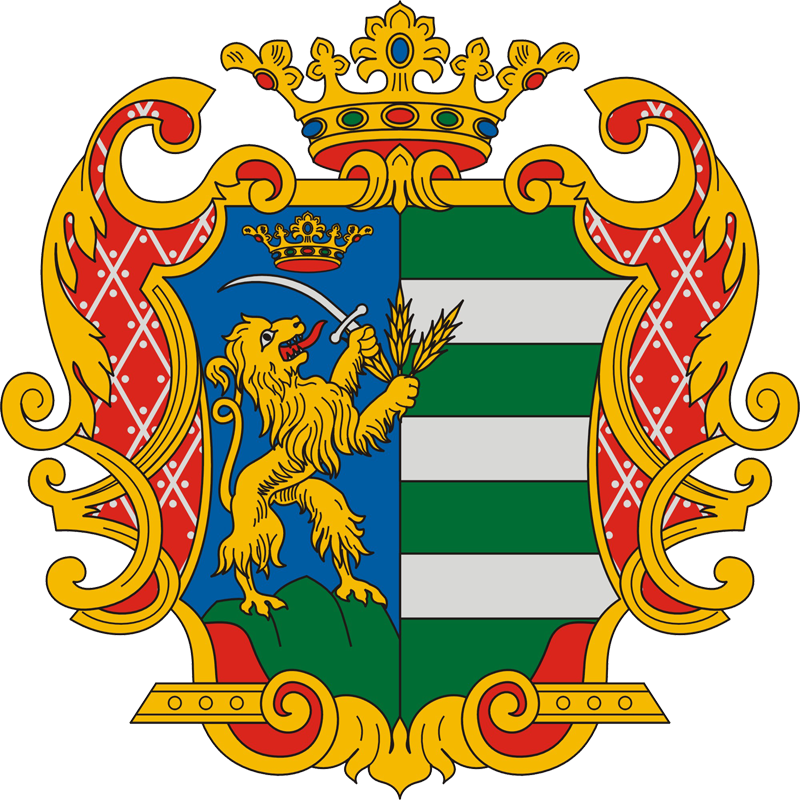